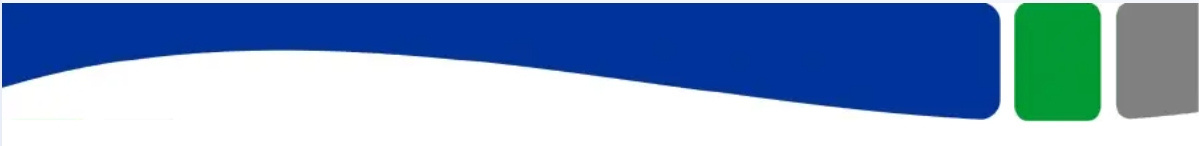 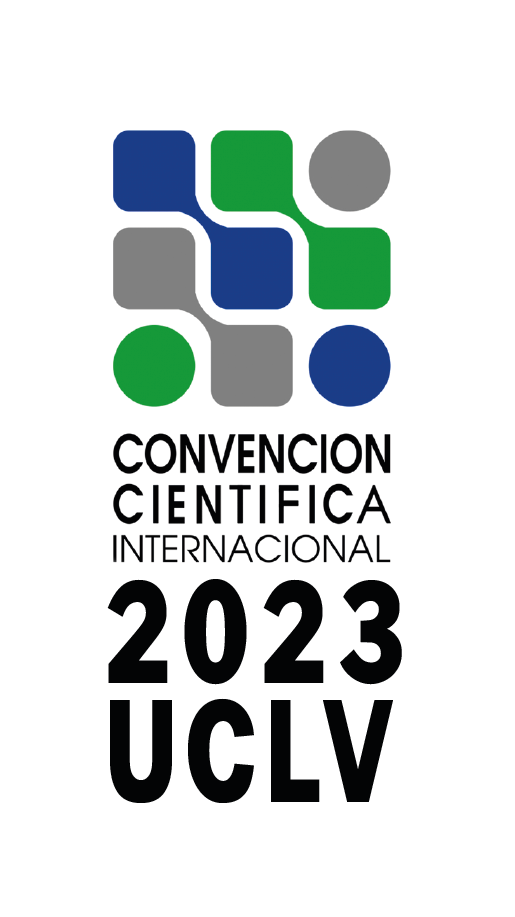 XX Simposio Internacional de Ingeniería Eléctrica
Propuestas para la transformación digital en la formación de ITE desde la Electrónica Analógica
Carlos Roche Beltrán
1. INTRODUCCION (OBJETIVOS)
3. RESULTADOS Y DISCUSION
La preparación de los futuros profesionales con un perfil de salida en el área de la Electrónica, como es el caso de la carrera Ingeniería en Telecomunicaciones y Electrónica en cuatro universidades cubanas, es un proceso que requiere de actualización constante debido al propio dinamismo de esta materia. Además, de los constantes cambios y adaptaciones que se deben lograr cuando se trata de la formación en la era digital y del conocimiento. En esta dirección se desarrollan reuniones nacionales de las disciplinas principales de la carrera.
En el contexto de interés, asignaturas de Electrónica Analógica en la Facultad de Ingeniería Eléctrica (FIE) de la Universidad Central “Marta Abreu” de Las Villas (UCLV), se ha trabajado desde hace cuatro décadas en el desarrollo de medios, métodos, metodologías y diferentes recursos, incluido un curso en Moodle, que facilitan el aprendizaje de los estudiantes. Más recientemente, en los dos últimos años, docentes de este colectivo se han insertado en el proyecto “Introducción a las nuevas metodologías de enseñanza aprendizaje”, aplicable a la carrera de Ingeniería en Automática y extensible a las carreras de Ingeniería en Telecomunicaciones y Electrónica (ITE) e Ingeniería Eléctrica (Abreu, 2021).
Sin embargo, aunque se han intentado la aplicación de metodologías abordadas en este proyecto en temáticas de la Electrónica Analógica, las cargas laborales de docentes investigadores, matrículas relativamente elevadas en grupos de estudiante; así como la disponibilidad de recursos tecnológicos, frenan lo que pudiera ser la transformación exitosa que requiere actualmente el proceso de enseñanza aprendizaje. 
El objetivo principal de esta investigación: identificar las principales líneas de trabajo, que desde el área de la Electrónica Analógica, se deben emprender de manera que se facilite una transición gradual a un proceso de enseñanza aprendizaje centrado en el estudiante y apoyado en recursos de software, hardware y de las TIC, disponibles; que permitan el desarrollo de  aprendizajes profundos y estratégicos, en correspondencia con la transformación digital que se manda hoy.
Como resultado de la incursión en las temáticas abordadas, se definen líneas a seguir mediante la investigación, ya sea en trabajos de diploma, maestría o doctorado; que provoquen la transformación digital desde el proceso de enseñanza aprendizaje de la Electrónica Analógica:
Aplicación de ABP en escenarios inteligentes
La asignatura de mayores posibilidades para aplicar el ABP es la EA2, debido fundamentalmente a que la misma aborda diferentes tipos de aplicaciones, situaciones que se acercan más al desempeño de los profesionales en el área de la Electrónica.
Aplicación de Inteligencia Artificial
La utilización de escenarios de Internet de las Cosas (IoT) es una temática muy reciente, desde la misma se pueden plantear transformaciones e innovaciones  en educación. El campo de enseñanza de la electrónica posibilita  muchos escenarios de IoT. Esta línea abre un nuevo abanico de posibilidades, casi sin explotar, en la formación del profesional. Su aplicación permite a los estudiantes involucrarse en procesos de aprendizaje enriquecidos con sensores, que posibilitan realizar seguimiento del proceso y proporcionar la tan necesaria realimentación. 
Transformación de los cursos y recursos de aprendizaje
Actualmente se reclama del enriquecimiento de los escenarios virtuales, sincrónicos y asincrónicos, con las posibilidades de inmersión. Además de la combinación de plataformas de LMS y de videoconferencia, se pueden explotar las ventajas que ofrece la incorporación de realidad aumentada. 
Sumado a lo anterior, los laboratorios remotos continúan mostrando gran interés en la comunidad científica por lo que constituyen puntos de análisis  e investigación en la dirección de la transformación digital.
2. METODOLOGIA
4. CONCLUSIONES
La metodología de investigación utilizada se basa en técnicas descriptivas que facilitan obtener los elementos necesarios para justificar la pertinencia de las principales líneas de desarrollo investigativo a aplicar en el escenario de la Electrónica Analógica. 
Para ello, los artículos consultados, atendiendo a la temática y experiencias que abordan, son referentes de expertos en el área de la Electrónica. Los mismos han sido subdivididos atendiendo a los aspectos siguientes:
Reformas en la enseñanza de la Electrónica: visión de sistemas electrónicos y bloques funcionales.
Metodologías docentes utilizadas para enseñar y aprender Electrónica.
Cursos de Electrónica.
El trabajo desarrollado ha permitido identificar las principales direcciones de investigación que tributan a la mejora del proceso de enseñanza aprendizaje de la Electrónica Analógica, de caras a la demandada transformación digital. 
En el centro de la atención se encuentra la transformación de los cursos, recursos, tecnologías, metodologías de aprendizaje y escenarios de formación. La incorporación de inteligencia a estos escenarios es una temática más reciente que demanda de atención, incursión e inversión.
Desde un punto de vista más ambicioso la combinación de inteligencia artificial, las analíticas de aprendizaje, la realidad  aumentada parecen ser temáticas novedosas que pueden aportar mayor innovación.
5. REFERENCIAS BIBLIOGRÁFICAS
Abreu, J. (2021). Introducción a las nuevas metodologías de enseñanza aprendizaje para la carrera de Ingeniería en Automática: informe de resultados del proyecto. UCLV.
Andueza, A. M. (2022). Diseño de un proyecto electrónico del Internet de las Cosas para la formación en instrumentación electrónica de ingenieros industriales. TAEE 2022
Barak M. (2017). Teaching Electronics: From Building Circuits to Systems Thinking and Programming. Handbook of Technology Education. Springer International Handbooks of Education. Springer, Cham.
De la Vega, R.; Déber, F.; Rocha, A.; Rossi, S. (2022) Innovaciones en la asignatura  Electrónica Analógica y Digital. TAEE 2022
Flores, J. F. (2022). Modelo de Aula Virtual Inmersiva para un Ambiente de Aprendizaje Sincrónico Mixto. TAEE 2022
Garcia-Loro, F. (2018). PILAR: a Federation of VISIR Remote Laboratory Systems for Educational Open Activities. IEEE International Conference on Teaching, Assessment, and Learning for Engineering (TALE), Wollongong, NSW, 2018, pp. 134-141. doi: 10.1109/TALE.2018.8615277 
Gil, E.;  Lázaro, J. (2022). Aprendizaje basado en problemas de la asignatura Sistemas Electrónicos Programables. TAEE 2022  
Gonzalez, L. M. (2022). Elaboración de subcircuitos con Multisim para abordar aplicaciones de Electrónica Analógica desde la perspectiva de bloques funcionales. Tesis de grado. UCLV
Hernandez-Jayo, U.; García-Zubia, J. (2022).  Cómo hemos enseñado electrónica analógica y digital durante la pandemia. TAEE 2022
Jiménez, F. J.; Lopez, S. (2022). Enseñanza de la programación en LabVIEW® mediante metodologías ABP. TAEE 2022
MES (2018). Plan de Estudios “E” carrera Ingeniería en Telecomunicaciones y Electrónica. Habana: MES.
AGRADECIMIENTOS Y CONTACTO
croche@uclv.edu.cu
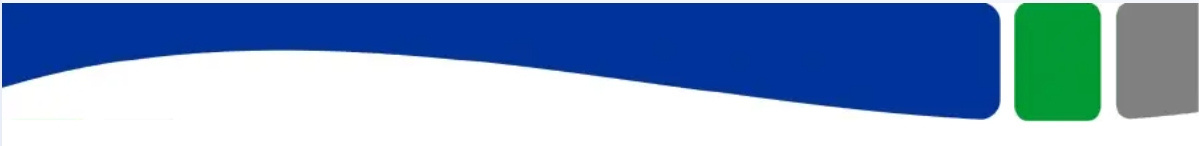